Escuela Normal de Educación PreescolarGuion de Observación Estrategias para la exploración del mundo social Docente: Ramiro Garcia ElíasMariana Garcia Reyna 2°a
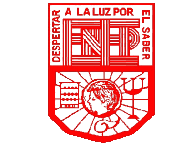 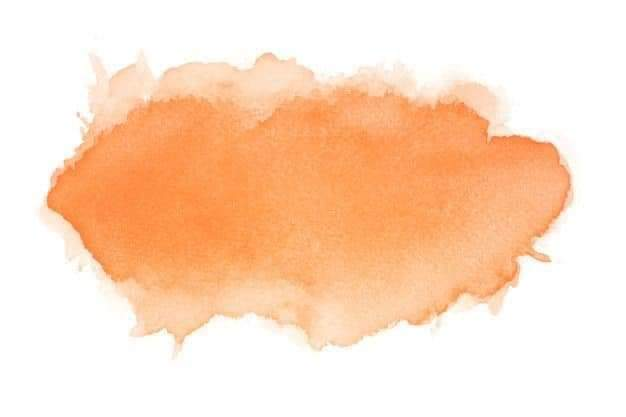 CONCLUSIONES
El documental fue de mi agrado, aunque no contenía un sonido fue fácil interpretar lo que suceder y el como actuaban ante las situaciones solo observando el ver como según los países y culturas en las que se encuentren van cambiando los aspectos desde el momento del nacimiento hasta cuando son niños, como nos da el ejemplo de 4 pequeños el como se van desarrollando en los primeros años de vida como es diferente en cada país en el que se encuentra, se logra captar la vida desde otras perspectivas que desconocemos. 
Me gusto que a pesar de las diferencias en su entorno y manera de vivir todos los niños muestran un estado de animo alegre pues no todos somos iguales tenemos distintos modos en los que crecemos y convivimos con la sociedad en la que nos encontramos, pero a pesar de ellos es ser felices es lo primordial.